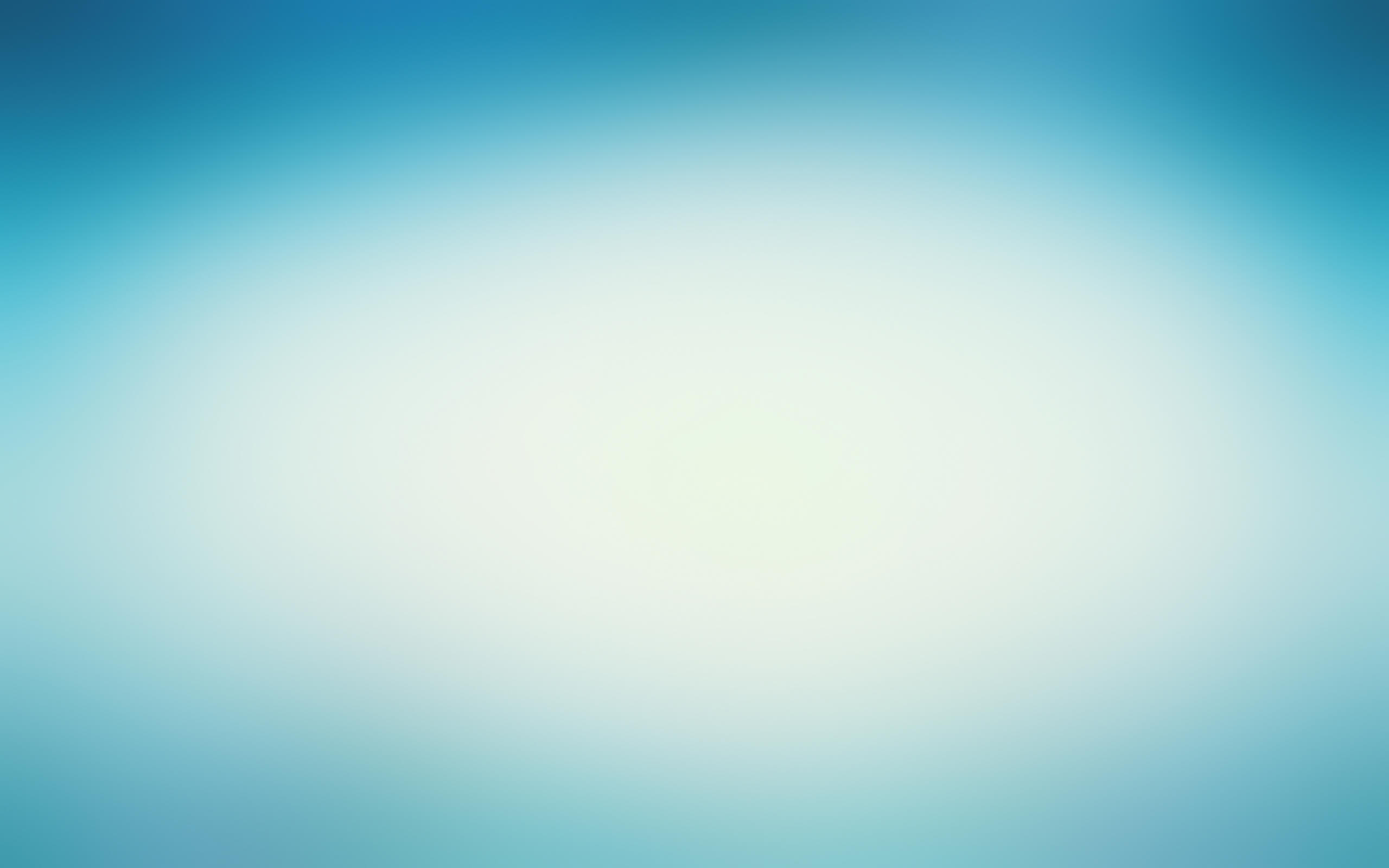 Best Practices in Online Accommodations Meeting the Needs of Students – A Student & Advisors Panel Discussion
Lou Aquino – Special Services Counselor
Macomb Community College
Heather Rinkevich – Director of Academic Advising
Walsh College
Katy Burger – Student, Bachelor of Accountancy
Walsh College